Om ROBEK og Moss kommune
Presentasjon for formannskapet 5. september 2024
Samordningsstaben
v/ Fakra Butt
ROBEK
ROBEK- Register Om BEtinget godkjenning og Kontroll

Kommuner og fylkeskommuner i Norge som av ulike årsaker er i økonomisk ubalanse eller ikke har vedtatt økonomiplanen, årsbudsjettet eller årsregnskapet innenfor de fristene som gjelder.

Får tettere oppfølging av staten (statsforvalter) 

Informasjon om registeret finnes på departementets hjemmeside: www.robek.no
Sept.
24
Innmelding i ROBEK
Lovhjemmel for innmelding fremgår av koml. § 28-1 bokstav a-g
 
Flere kriterier – mest brukt er:

a) Driftsbudsjettet er vedtatt med et merforbruk
b) Driftsdelen i økonomiplanen er vedtatt med et merforbruk
c) Driftsdelen i økonomiplanen, driftsbudsjettet eller driftsregnskapet viser at et merforbruk skal dekkes inn over flere enn to år etter at det oppsto

Moss kommune er meldt inn etter bokstav a og b på grunn av ufordelte innsparinger, som teknisk sett vurderes som et merforbruk.
Kommunen sin rolle
Fra NOU 2016:4 Ny kommunelov:
	
	Utvalget legger til grunn at det er et lokalpolitisk ansvar – en plikt – å håndtere 	situasjoner med økonomisk ubalanse og å velge de tiltak som skal til for å løse 	dette. Hvilke grep som skal foretas for å ivareta økonomien, må ha  	lokaldemokratisk forankring, og er kjernen i kommunestyrets prioriteringsoppgave.
	(…)
	Når det kommer til å håndtere en krevende økonomisk situasjon, handler det om 	lokalt politisk og administrativt lederskap, eierskap til problemstillingene, 	løpende økonomistyring, budsjettlojalitet, organisering og så videre i den 	aktuelle 	kommunen.
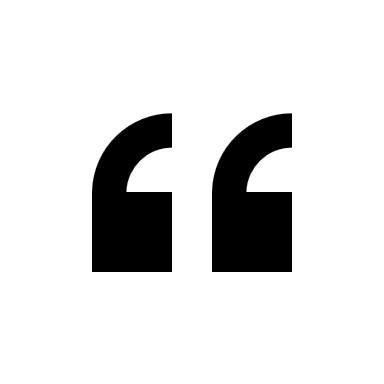 Prosessen
Kommunedirektørens forslag
Formannskapets vedtak og innstilling / offentlig ettersyn
Kommunestyrets behandling og vedtak
Oversendelse av dokumenter til Statsforvalteren
Oversendelse av lovlighetssaken
Statsforvalterens vedtak om lovlighetskontroll
Anmodning til departement om ROBEK oppføring
Faktisk innmelding i ROBEK-registeret
Vedtak om nedtrekksplan 2024-2027 og oppdatert økonomiplan 2025-2027
Godkjenning av låneopptak
Utmelding fra ROBEK
Lovhjemmel for utmelding fremgår av koml. § 28-5

Kommuner og fylkeskommuner som er ført inn i ROBEK-registeret etter § 28-1 første ledd bokstav a og b skal meldes ut av registeret hvis driftsbudsjettet og driftsdelen i økonomiplanen for påfølgende år er vedtatt uten merforbruk.

Første mulighet for Moss kommune er ved vedtak av økonomiplan 2025-2028 og årsbudsjett for 2025. 

Året i år vil være avgjørende, jf. kommunens 1. tertialrapport om merforbruk på driftsbudsjettet.
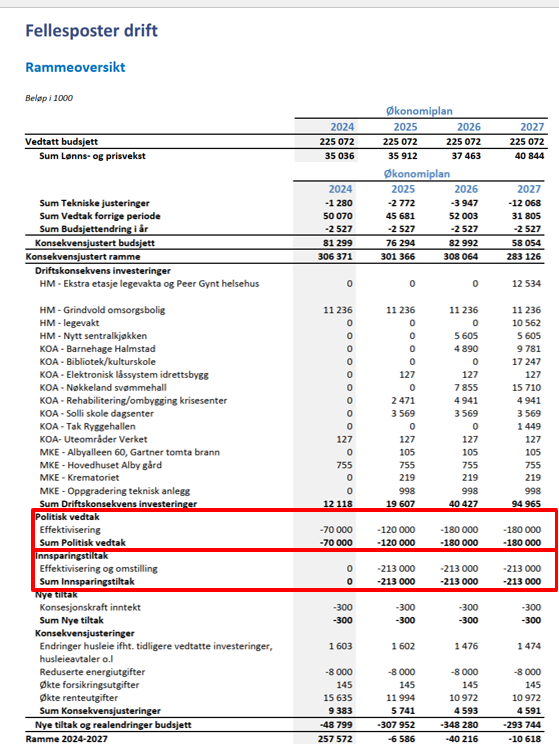 Utmelding fra ROBEK forts.
Ser tilforlatelig ut i en stor tabell hentet fra rammeoversikt for Fellesposter drift
Dette er det viktige
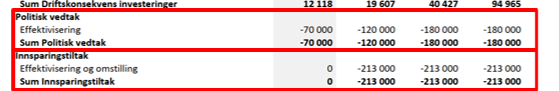 Å komme ut av ROBEK er altså en sak, men å få orden og kontroll på økonomien er en annen.
Hva gjør statsforvalteren når dere er i ROBEK
Veileder 

Kontrollerer (lovlighetskontroll og lånegodkjenning )

Økonomisk støtte gjennom skjønnsmidler
Vil være knyttet til fremdriften på den vedtatte tiltaksplanen/ nedtrekksplanen
Moss har muligheter
Er i vekst, noe som er positivt

Har disposisjonsfond 

Har vært igjennom og fortsatt har stor fokus på omstilling og effektivisering 

Kostnadseffektive tjenester
En utfordring
Kommunens planlagte investeringsnivå 
Prioriteringer av investeringsprosjekter

Investeringene skal i stor grad lånefinansieres

Finansiell målsetting om egenfinansiering nås ikke
Vår oppfordring om planlagte investeringer
Kritisk gjennomgang av «må, bør og kan» kommunen foreta seg
 Spørsmålet er ikke hva det koster, men hva kommunen har råd til

Minimum 10-20 års horisont
Må handle nå, men tenke langsiktig

Realistisk rentenivå
Den nye «normalen» endrer seg
En utfordring forts.
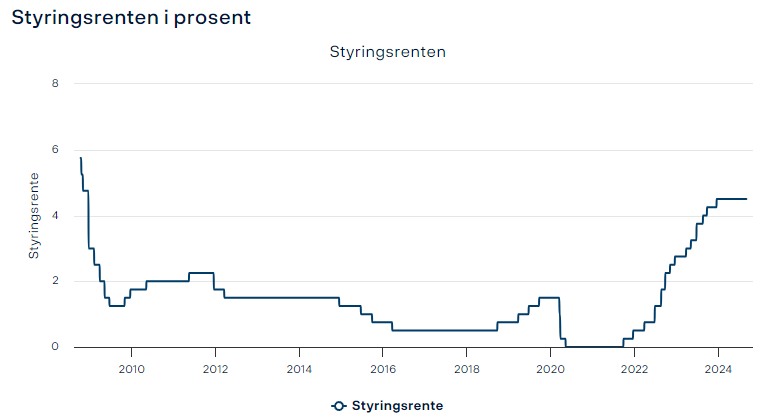 Kommer i tillegg til allerede finans-utgifter.
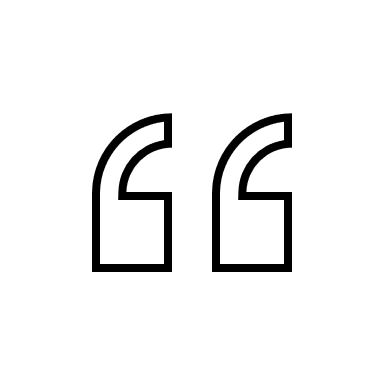 Komiteen besluttet enstemmig å holde styringsrenten uendret på 4,5 prosent. Slik komiteen nå vurderer utsiktene og risikobildet, vil styringsrenten trolig holdes på dette nivået en god stund fremover.
Kilde: Norges bank
En utfordring forts.
Flere bekymringer, som gjelder alle kommuner
Stramme nasjonale rammer
Flere eldre mennesker og færre i yrkesaktiv alder
Mer lovfesting av rettigheter og plikter, i tillegg til økende forventninger fra innbyggere
Press på kommunale tjenester, herunder ressurskrevende tjenester
Tilgang på arbeidskraft og kompetanse
Prisvekst, strøm og andre energipriser
Urolig verdenssituasjon og flyktninger
Utenforskap og folkehelse
Renteutvikling
Utslag av nytt inntektssystem 
…
Økonomien utvikler seg sjeldent, slik man planlegger den
Økonomien utvikler seg sjeldent, slik man planlegger den
Påminnelse om føringer i kommuneloven
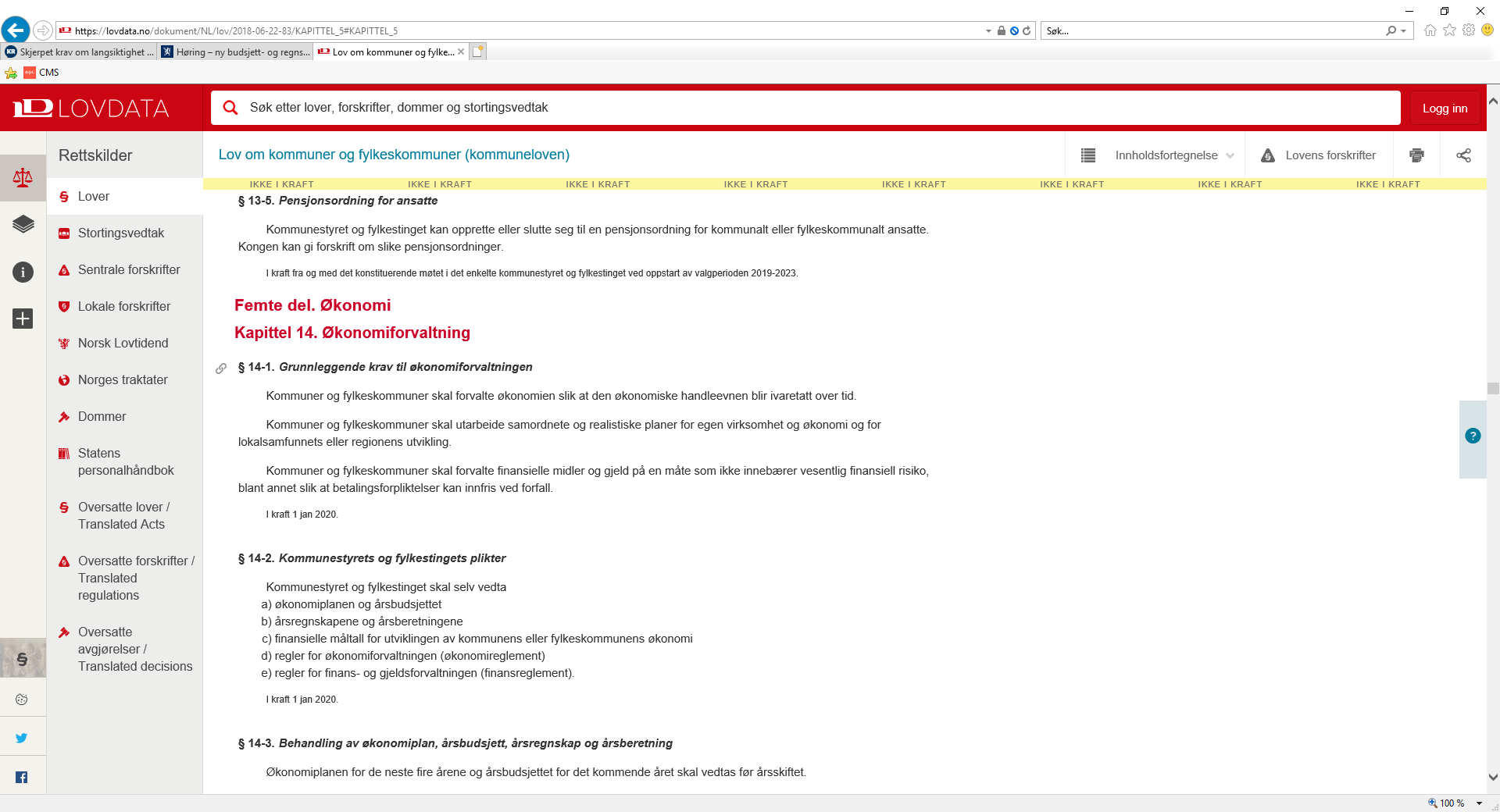 Kommunestyret har ansvar for å ha balanse og orden i kommuneøkonomien.
             
«Bærende tanke at det er de folkevalgtes innsikt og ansvarsfølelse som i siste instans er avgjørende for kvaliteten i økonomiforvaltningen»
(kommuneloven med kommentarer, s. 384)
Takk for oppmerksomheten!
Samordningsstaben
Finansielle måltall
Kommuneøkonomi er komplisert og det er mange særinteresser- hvem er opptatt av helheten?

Hensikten:
Målstyring av kommunens økonomi
Premissgiver for kommende generasjoner
Grunnlag for egenvurdering
Sikrer åpenhet for allmenheten
Kommunens finansielle måltall